Eclipse Modeling
Andrew Rohne
November 13, 2020
Eclipse 2024!
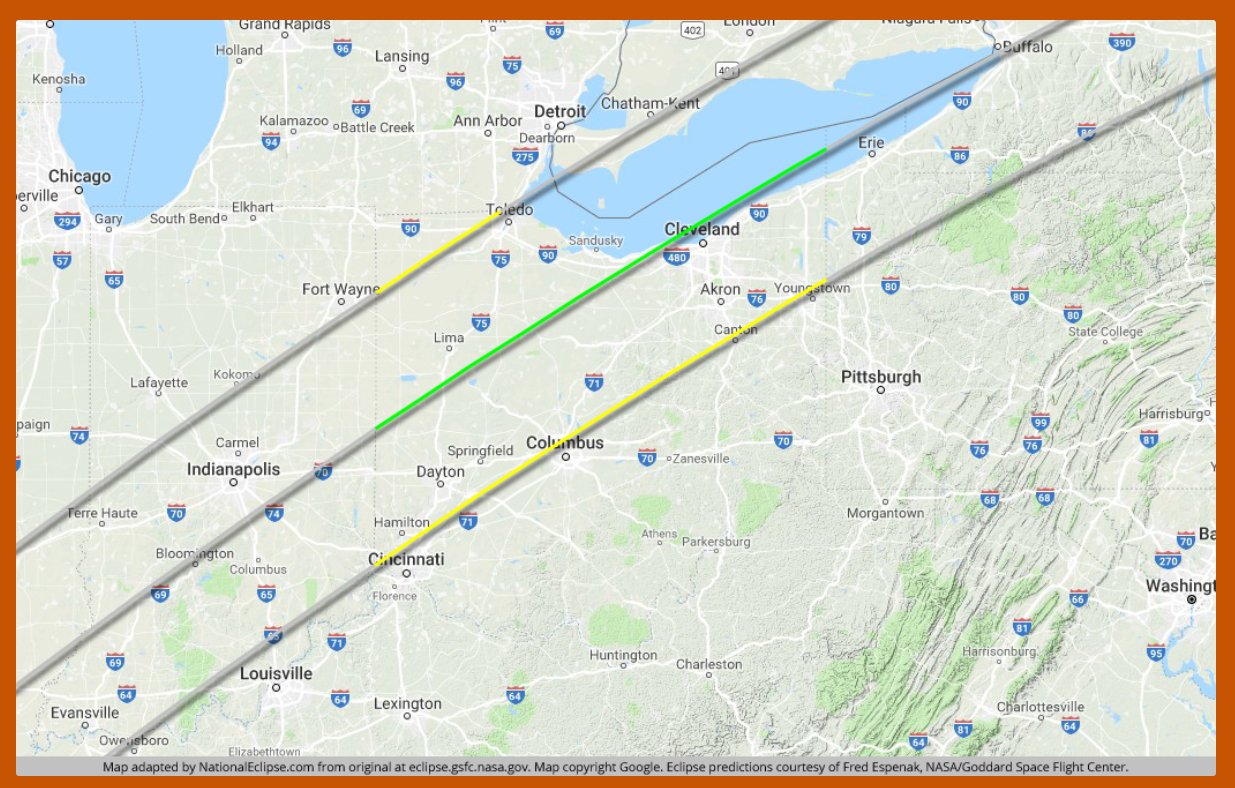 April 8, 2024
Enters State at 1:52 PM
Totality Begins: 3:08 PM
Totality Ends: 3:19 PM
Leaves State at 4:30 PM
Everything between the yellow lines is in totality
Why?
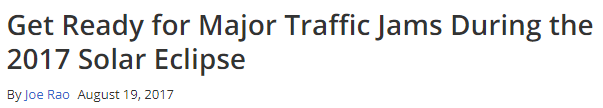 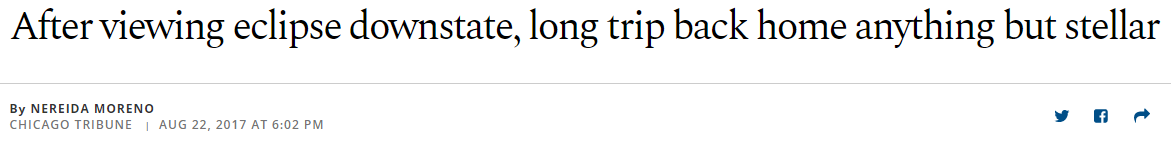 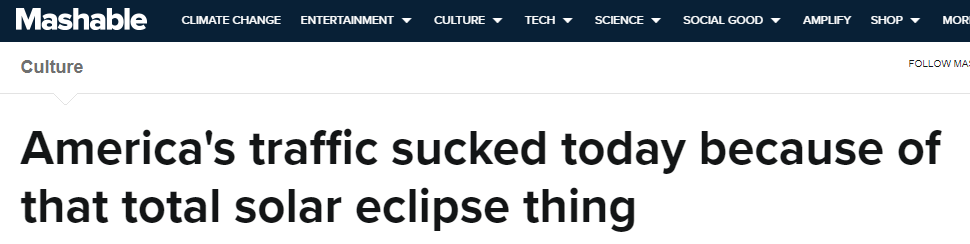 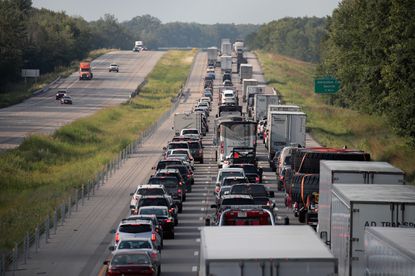 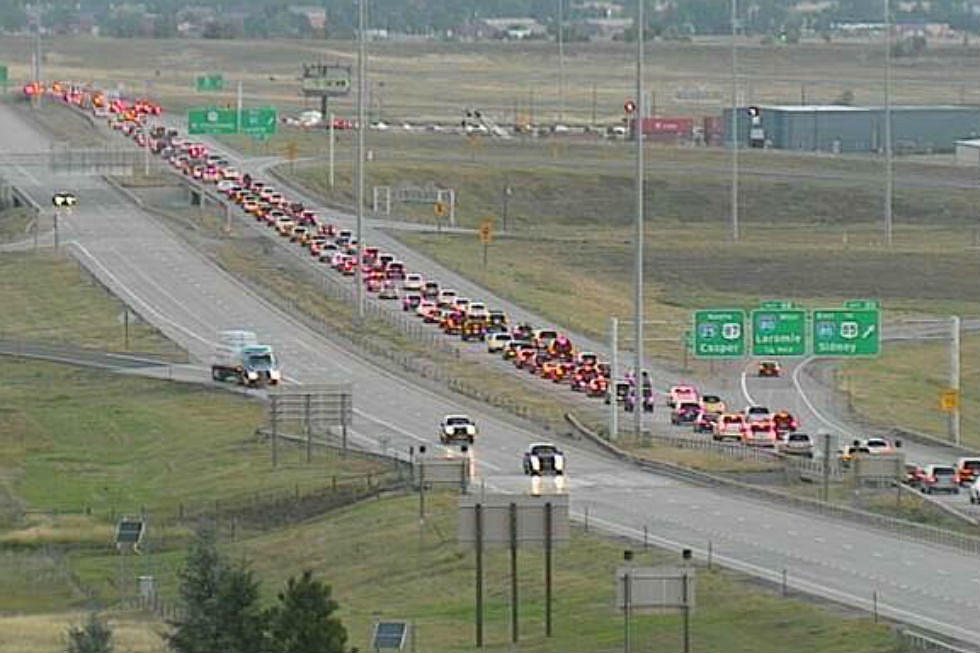 Learn from others’ mistakes!
Use Observed Passive Data from 2017 to Forecast Impacts on Ohio
Entire Project
Passive Data
?
Expansion
Model SEDATA
Local State Model
Expanded Trip Table
Ohio STM
Traffic Counts
Trip Gen Models
Just Starting
Phase I
Distribution Models
Application
Traffic Impacts on Ohio
Project Scope – Phase I
Evaluate Passive Data – Streetlight vs. rMerge
Evaluate Models to use for Expansion – Kentucky vs. Tennessee vs. rJourney National LD Passenger Model
Collect and Evaluate Traffic Counts (CDM Smith)
Passive Data Comparison
Disclaimer!
I have access to a deeper level of data with rMerge. Some of these comparisons may look a little biased because of that!

The Streetlight data came via the same interface that all ODOT and all Ohio MPOs have. When there were questions, I did reach out to Streetlight.

The data shown here is the data as-it-was in late 2019. RSG is continually improving processing algorithms, and we’d assume Streetlight is as well.
Data Sizes
rMerge
Streetlight
Trip Length Comparison
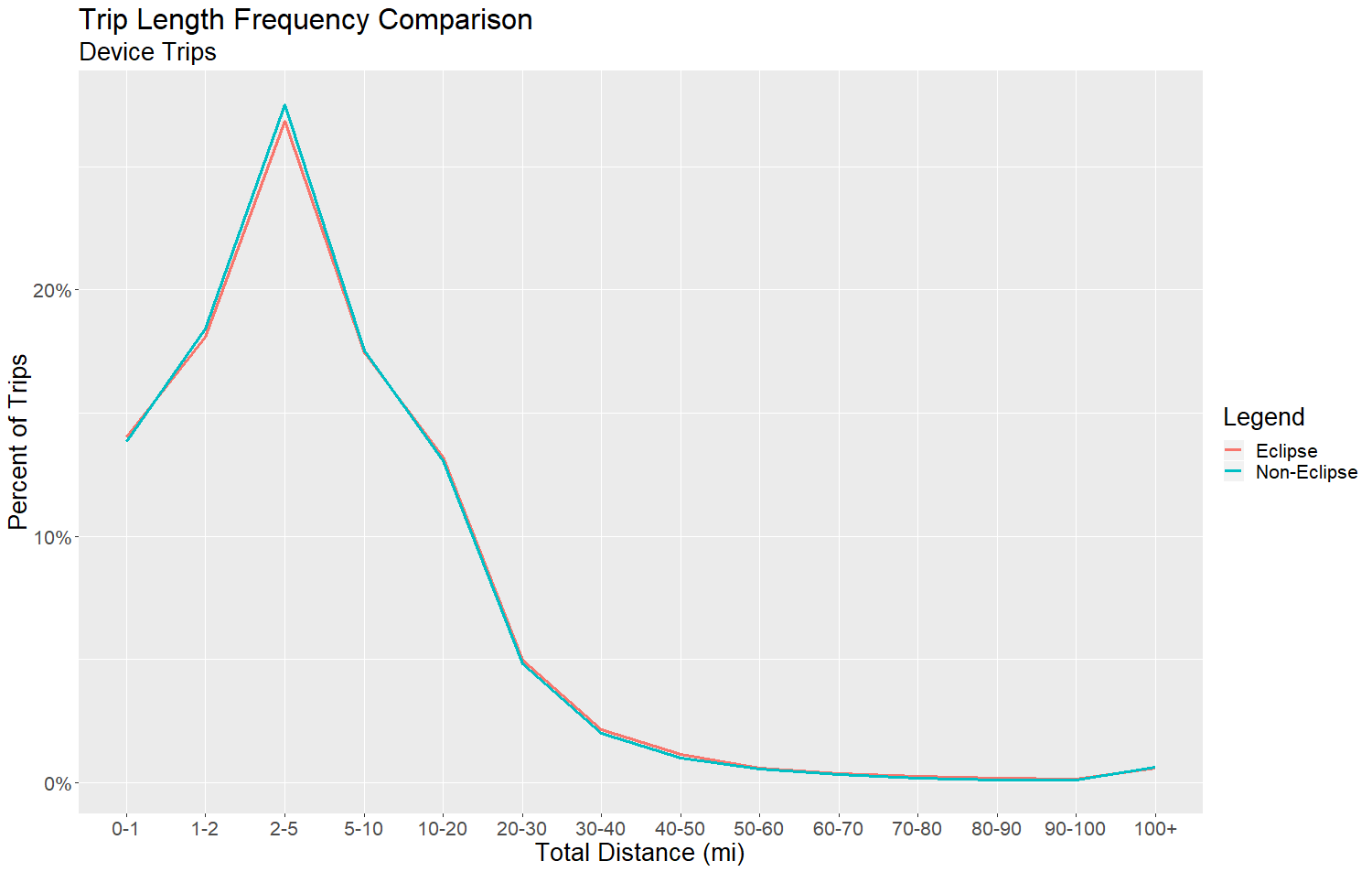 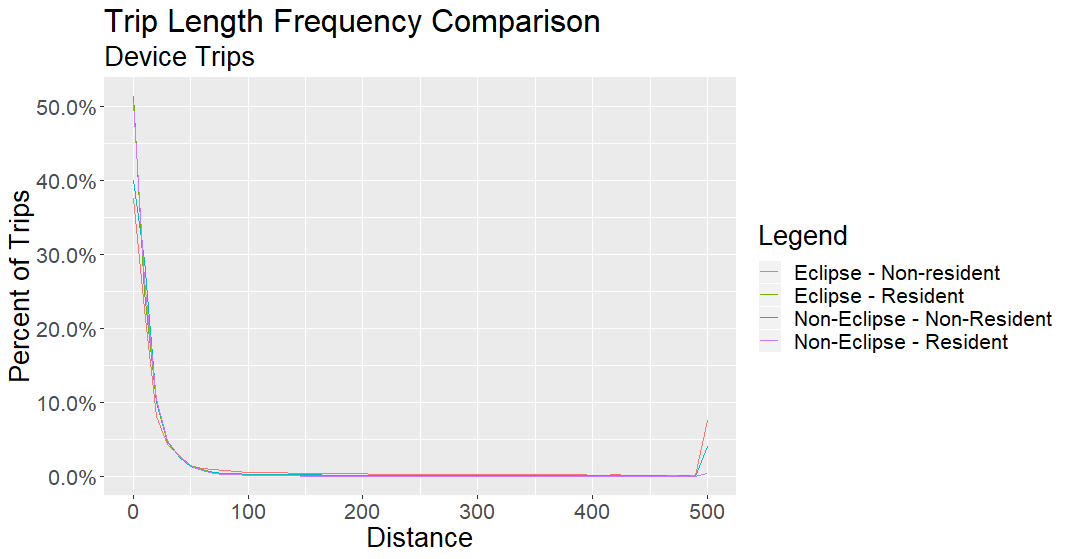 Streetlight
rMerge
rMerge Trip Lengths – Short Trips and Long Trips
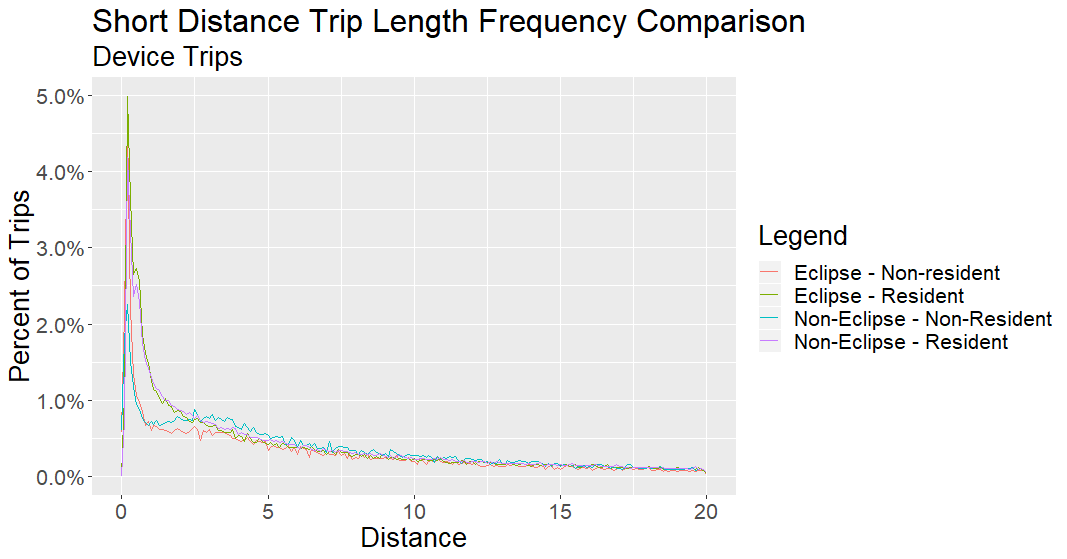 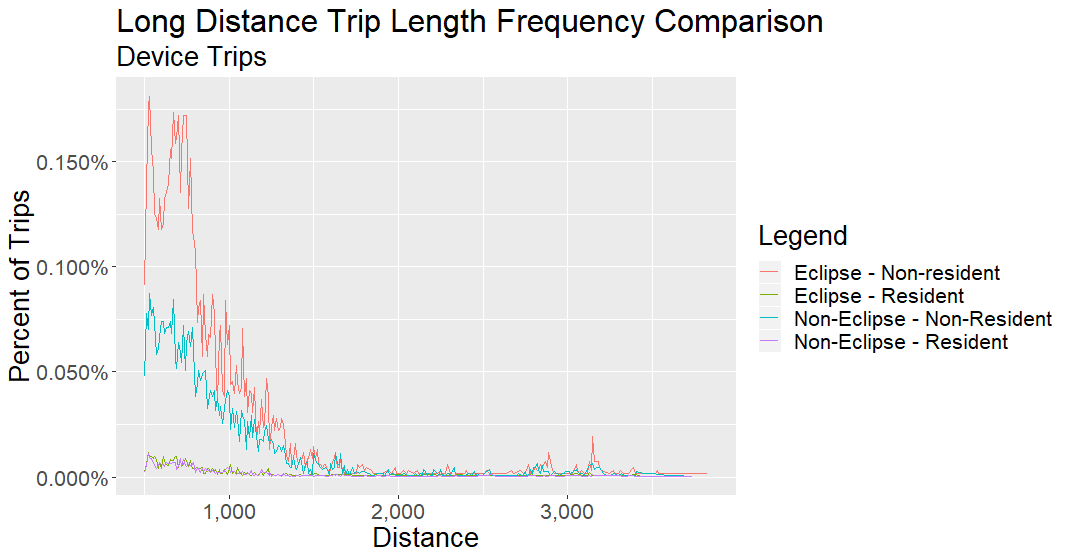 rMerge
Trip Start Time
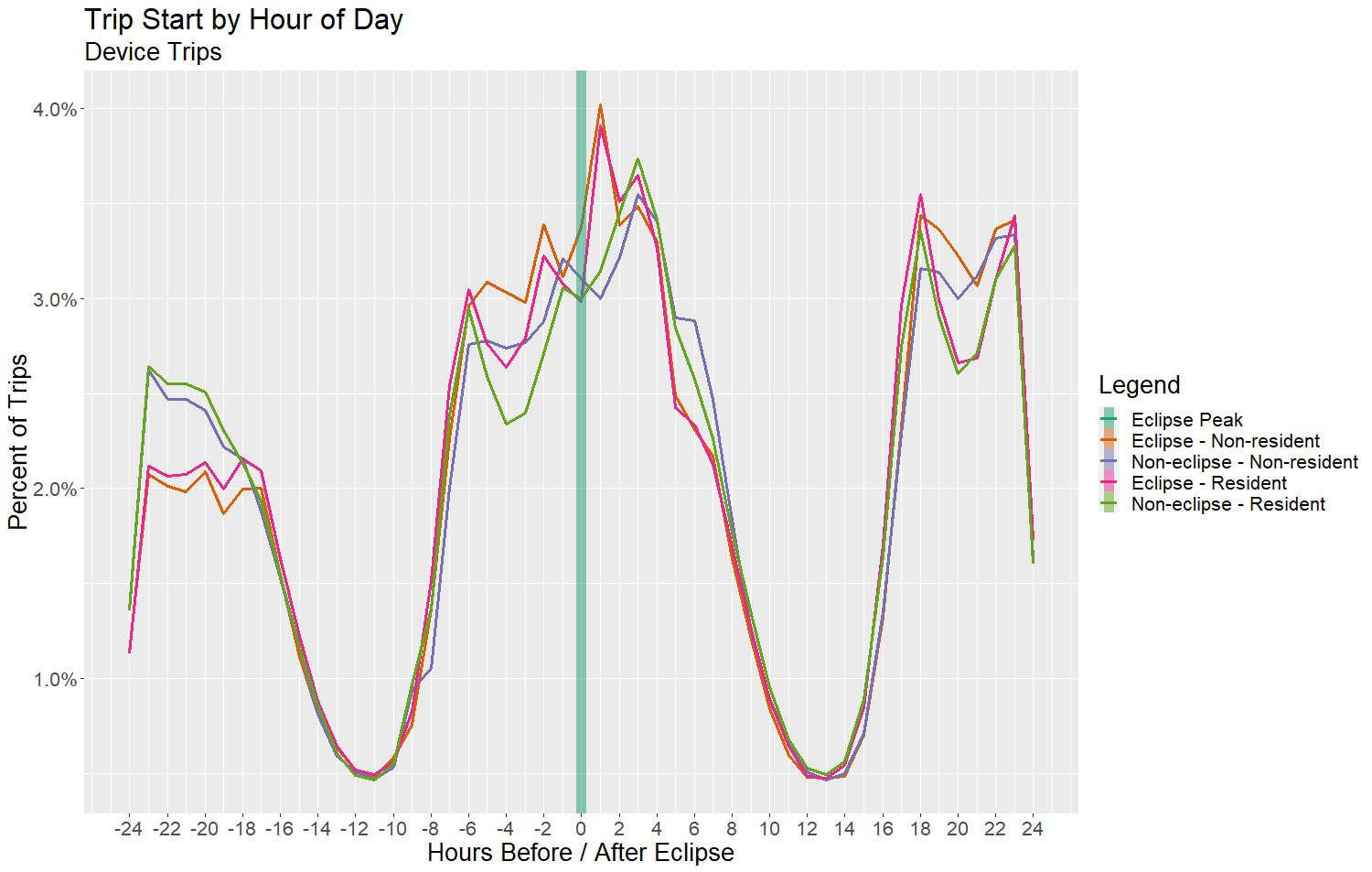 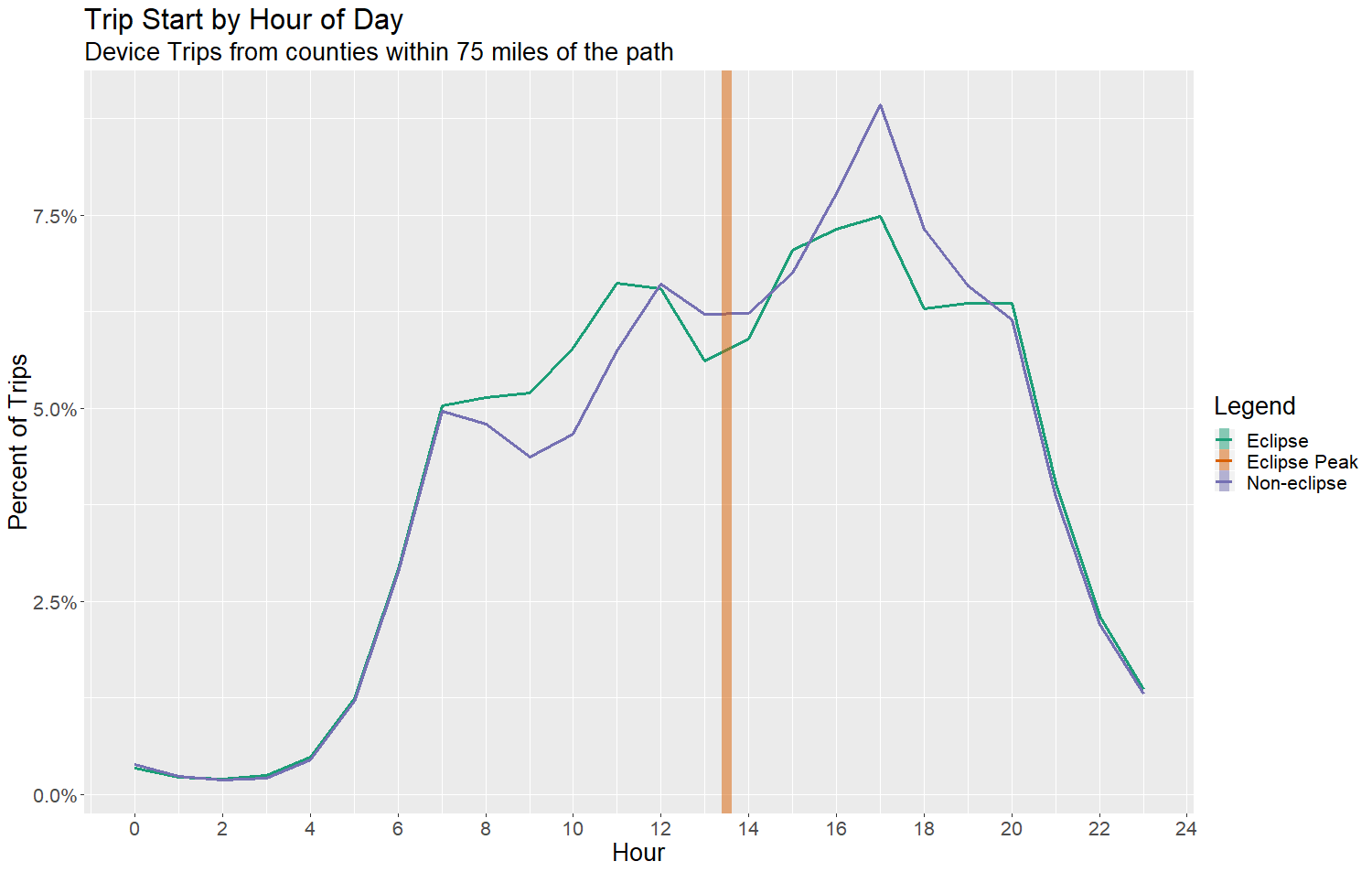 Streetlight
rMerge
rMerge Trip Comparisons
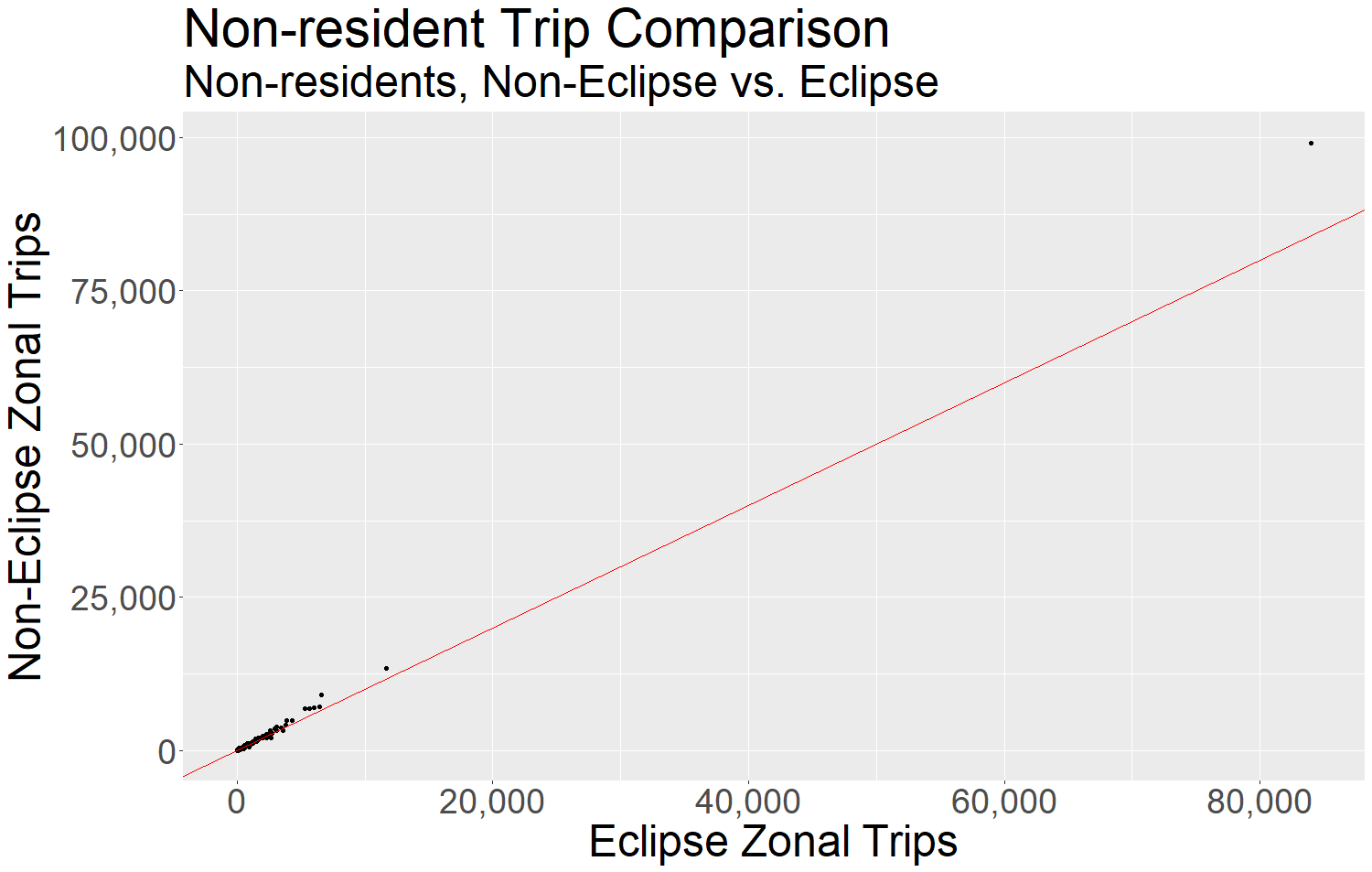 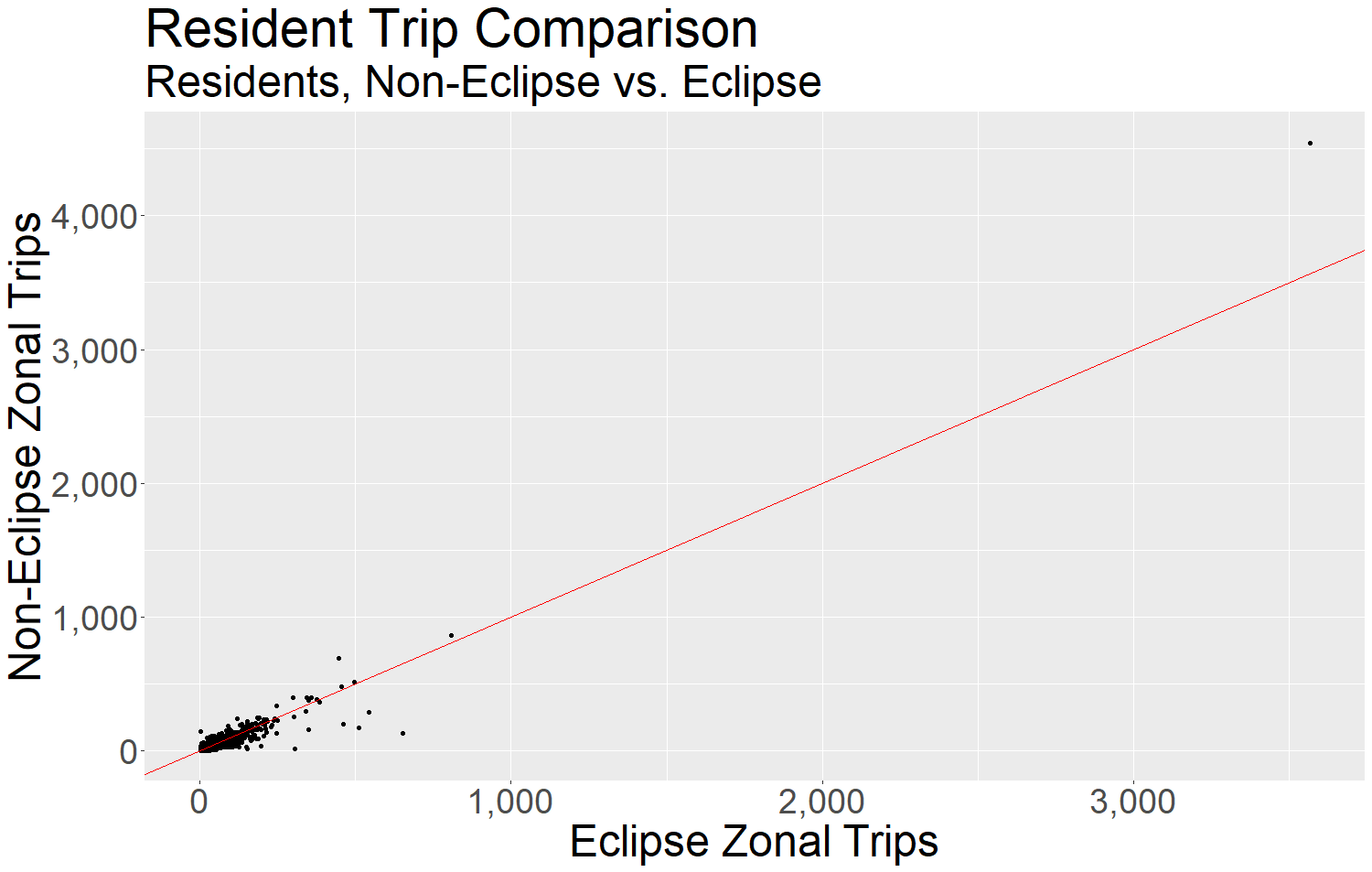 rMerge
Streetlight AADT Estimates
Streetlight AADT
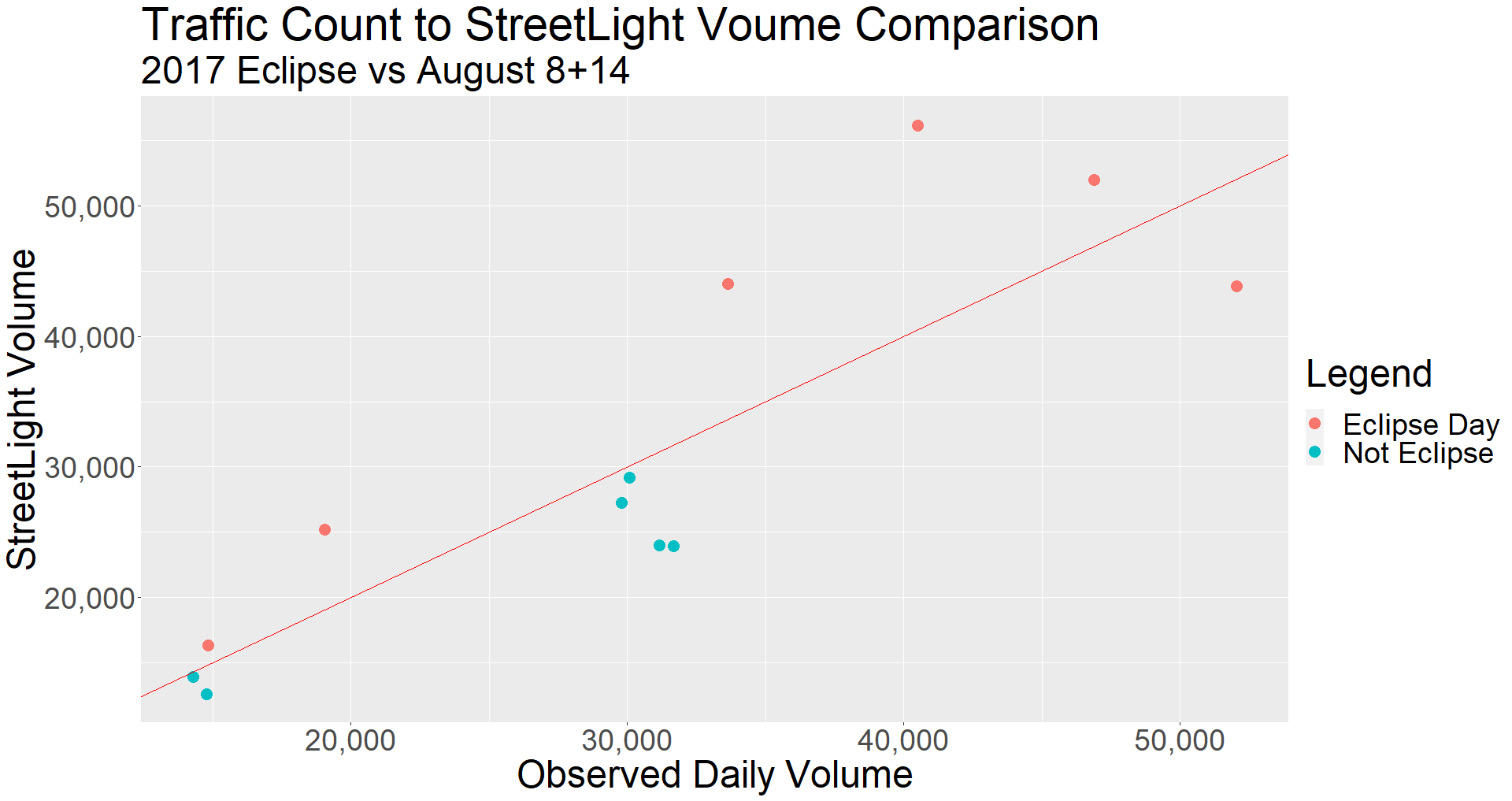 Streetlight
Streetlight AADT Comparison (hourly)
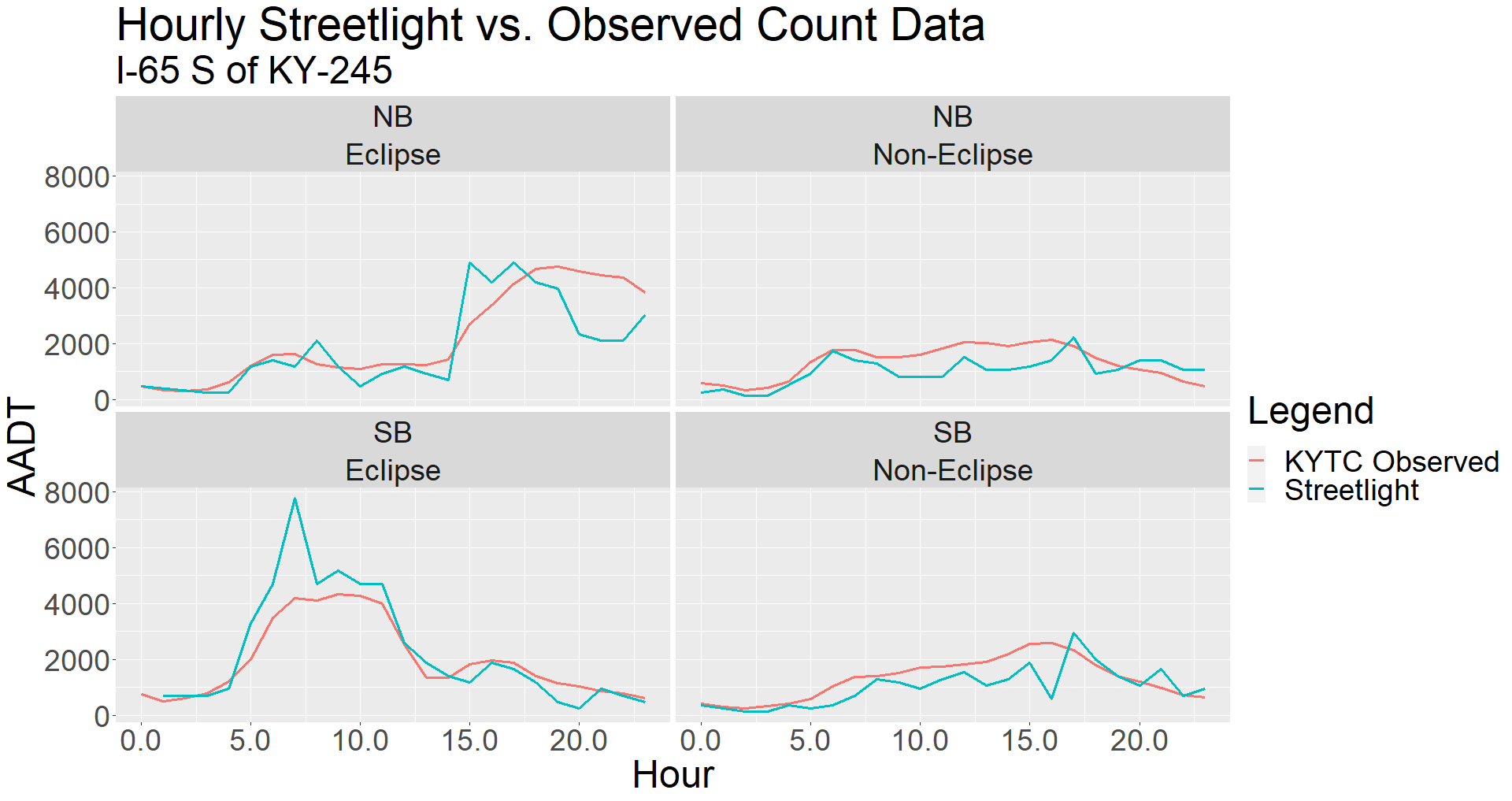 Streetlight
Streetlight AADT Comparison (hourly)
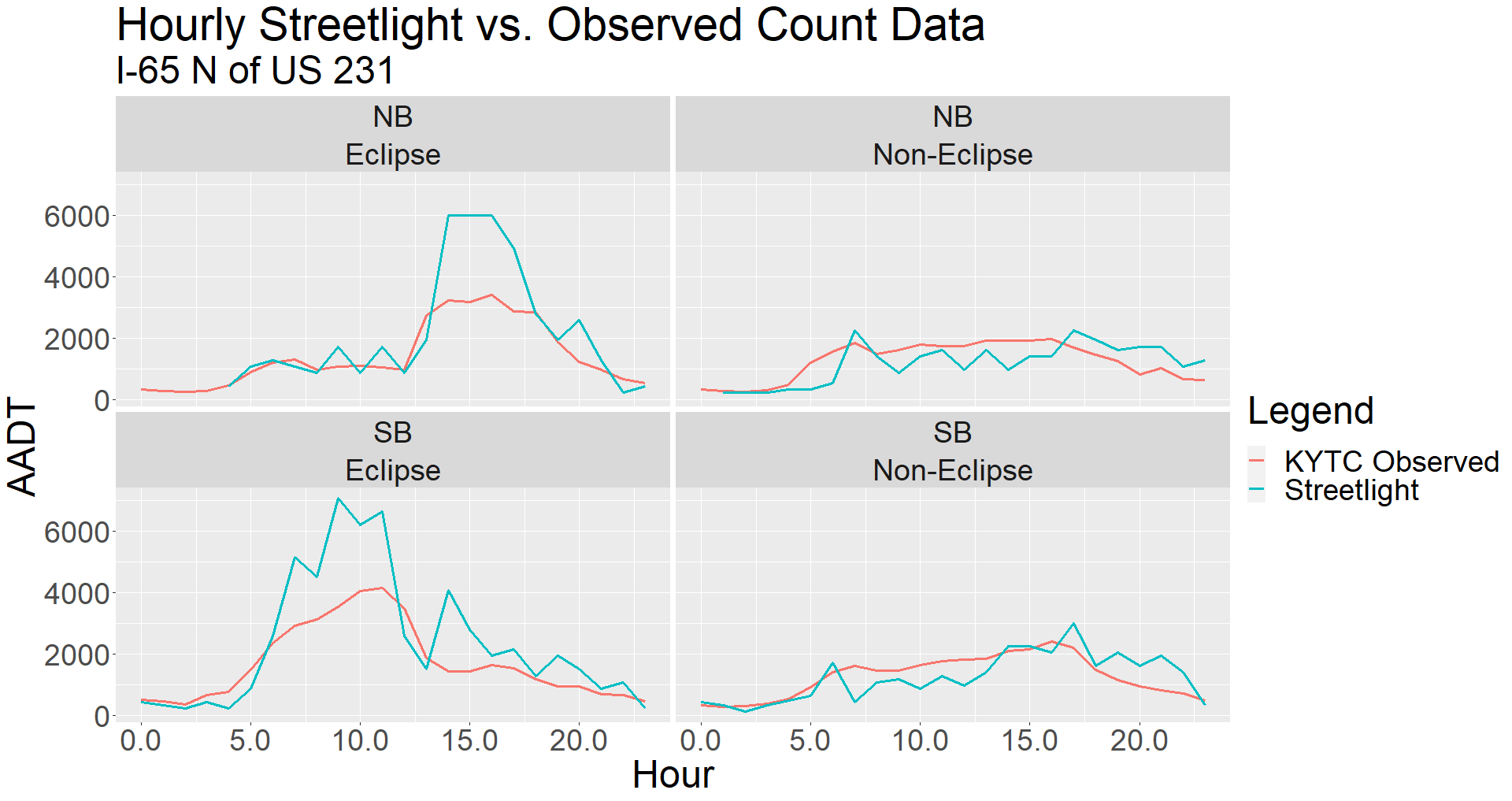 Streetlight
Streetlight AADT Comparison (hourly)
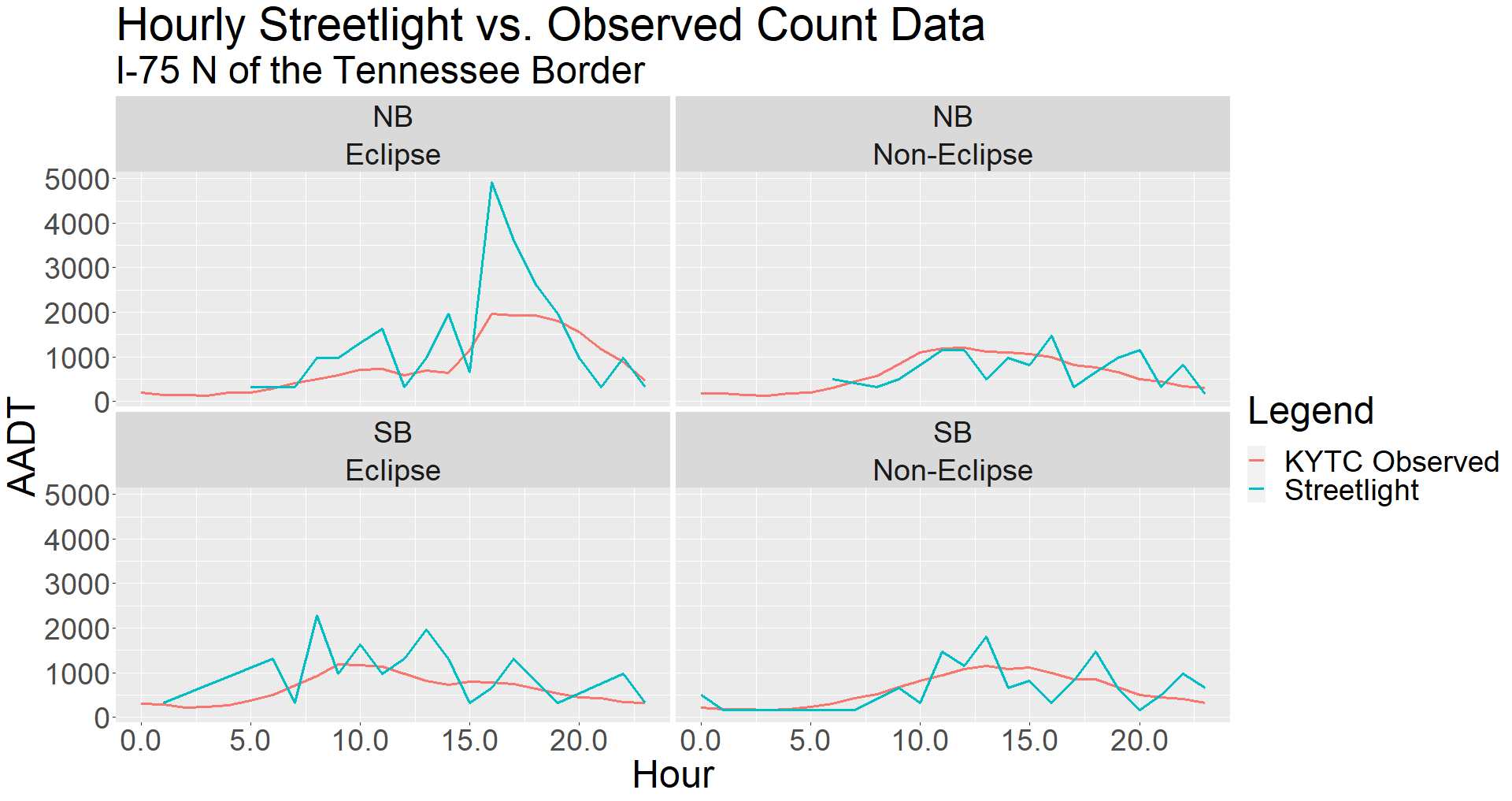 Streetlight
Truck Trips
Medium Truck Trip Productions and Attractions
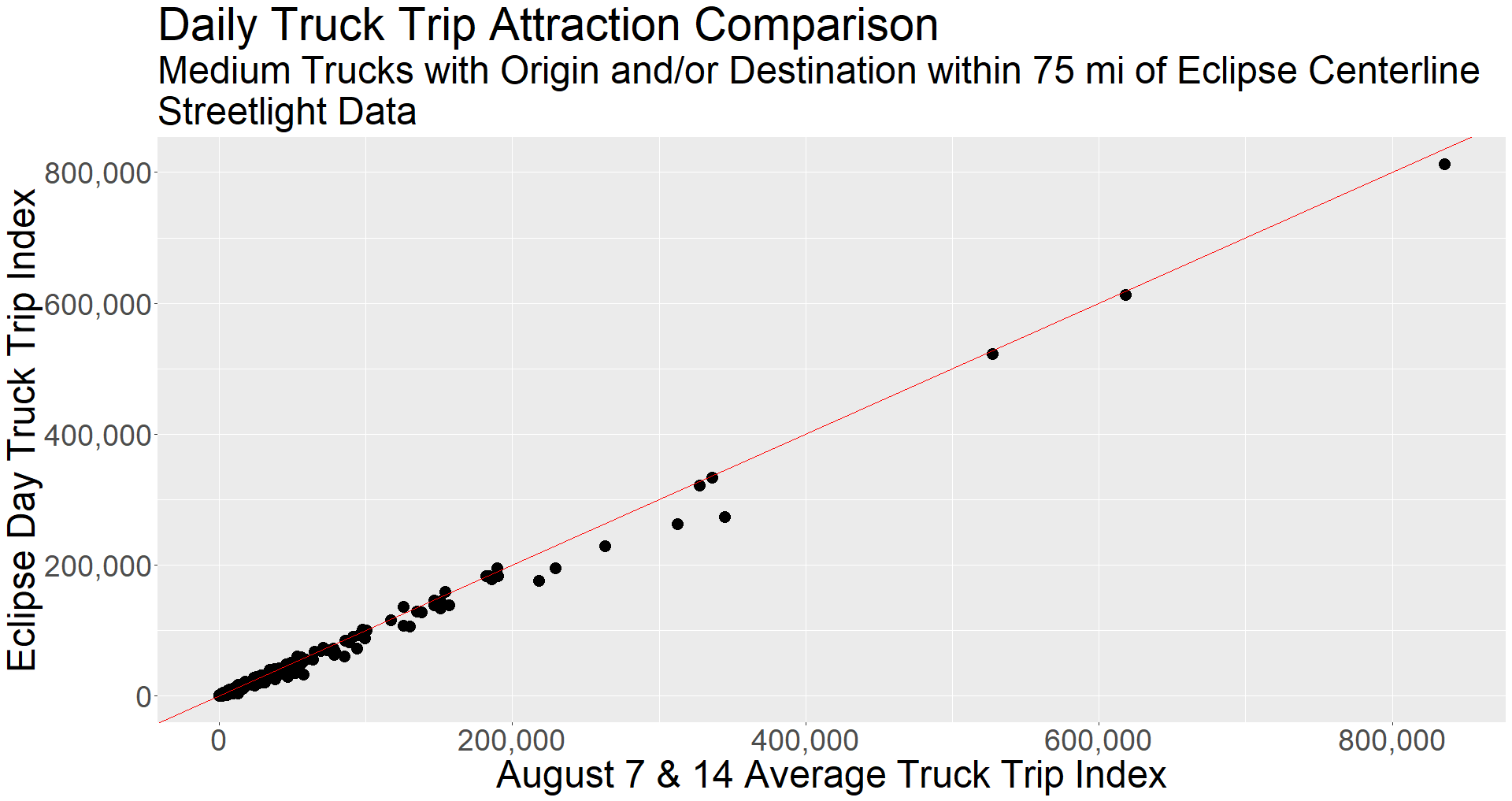 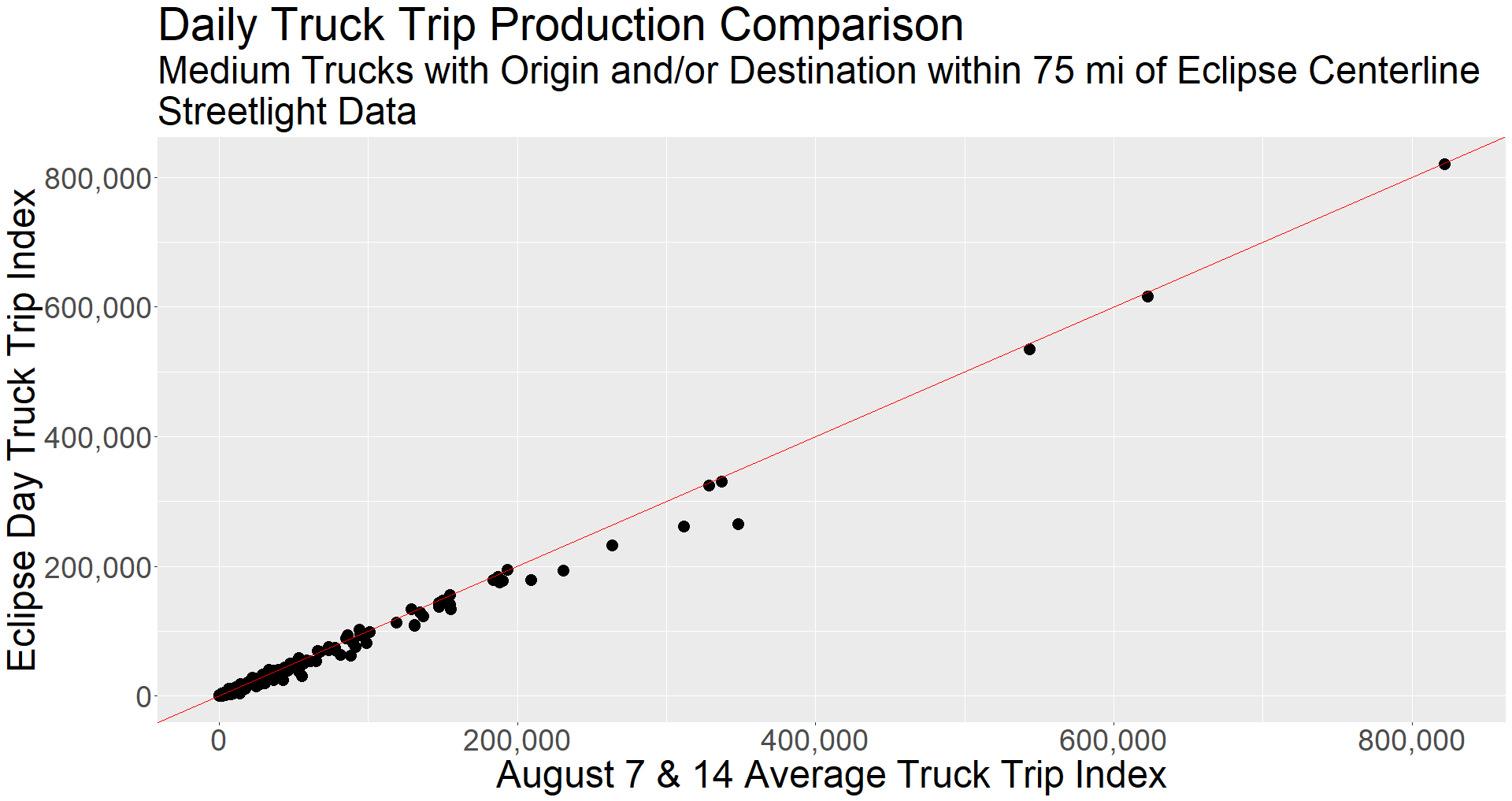 Streetlight
Zone-Zone Medium Truck Trips
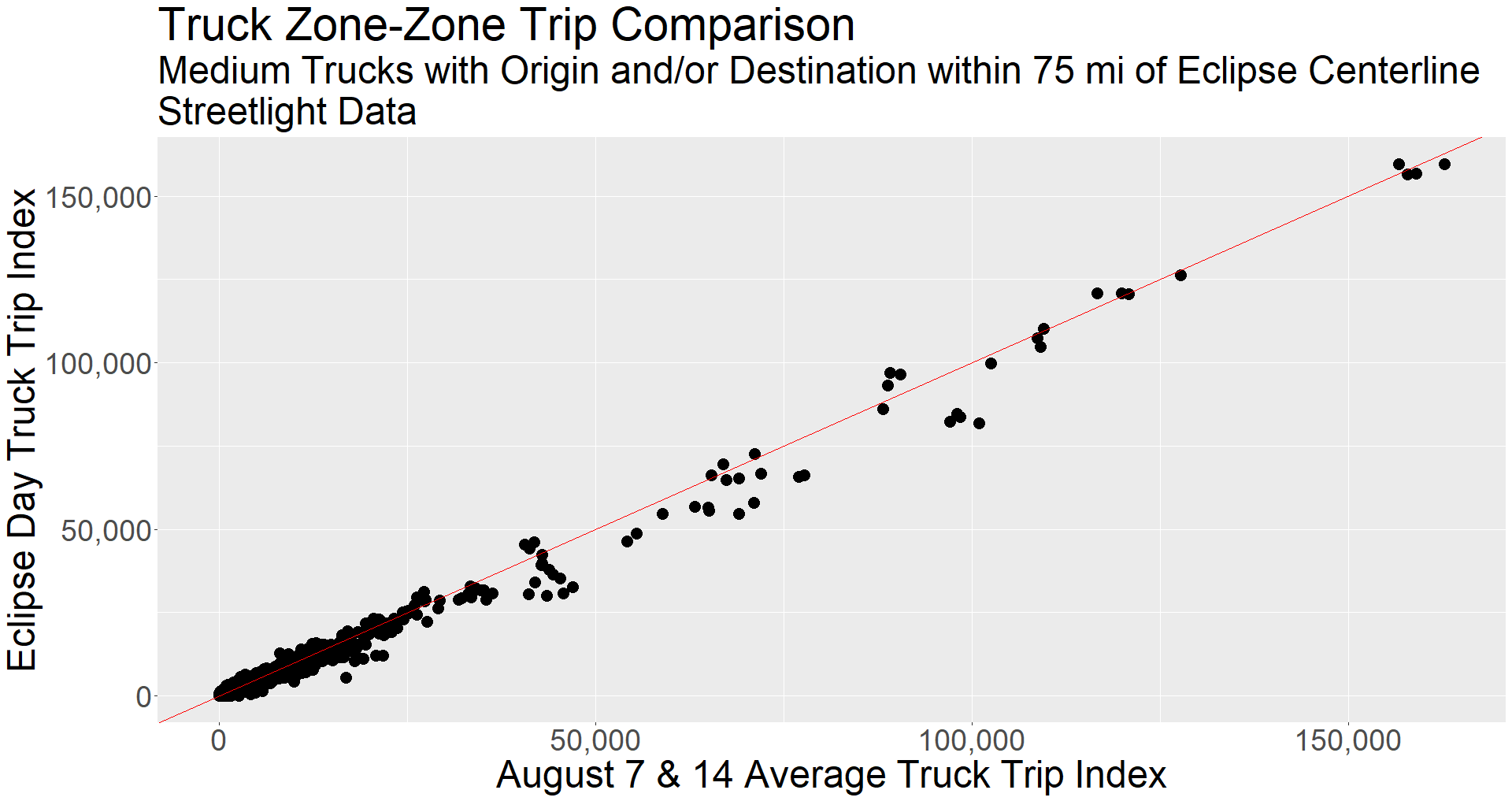 Streetlight
Heavy Truck Trip Productions and Attractions
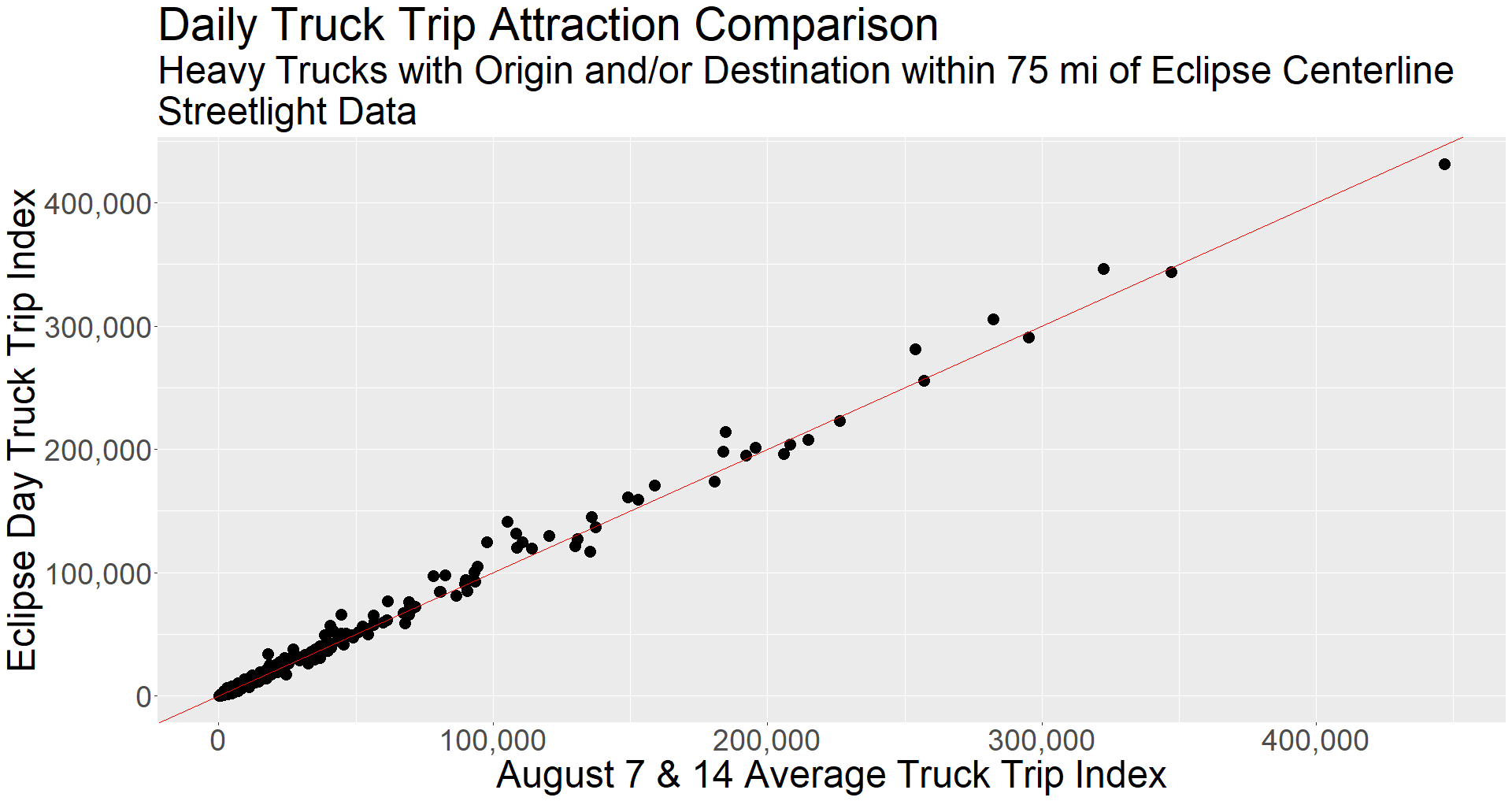 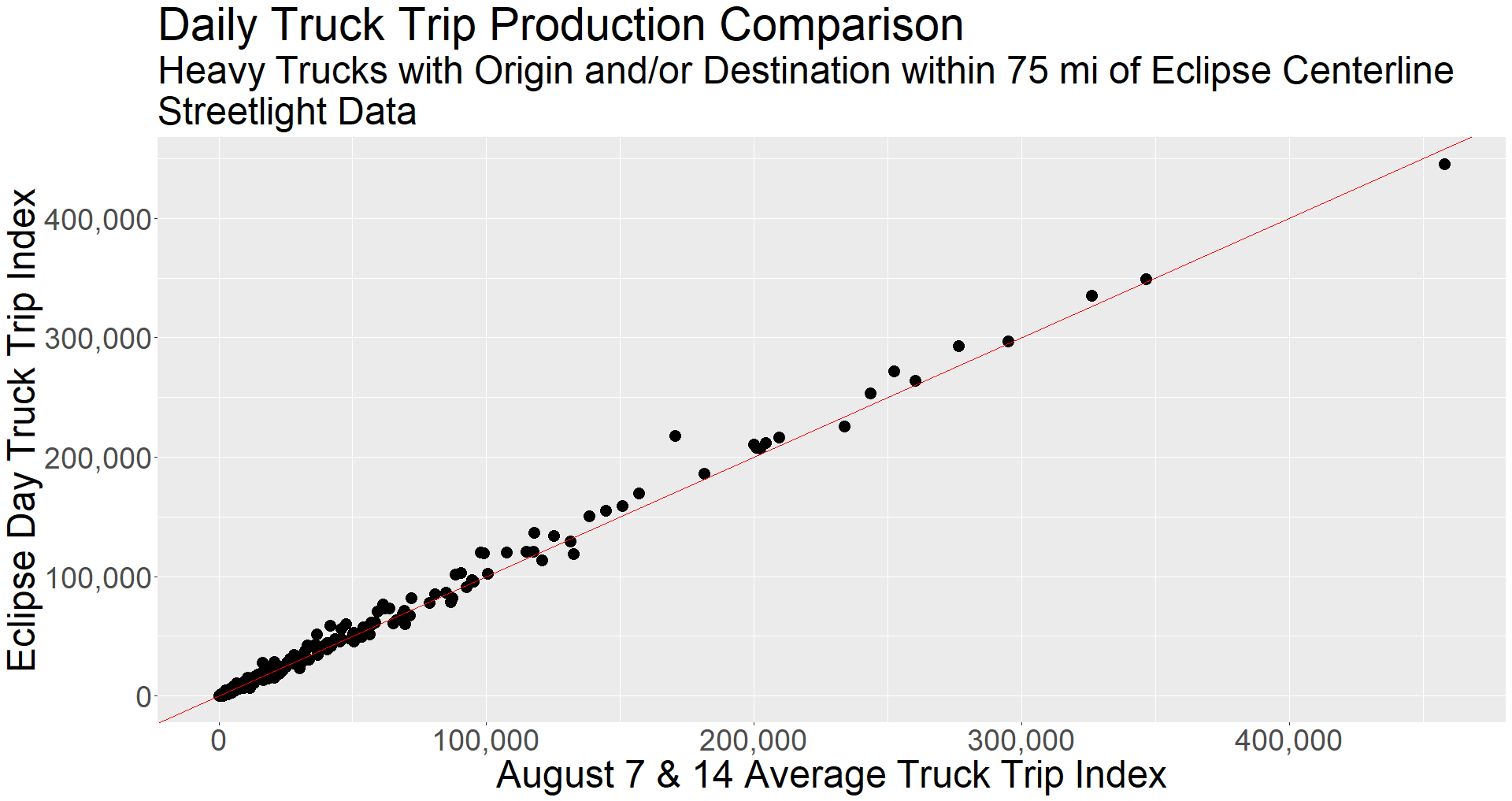 Streetlight
Zone-Zone Heavy Truck Trips
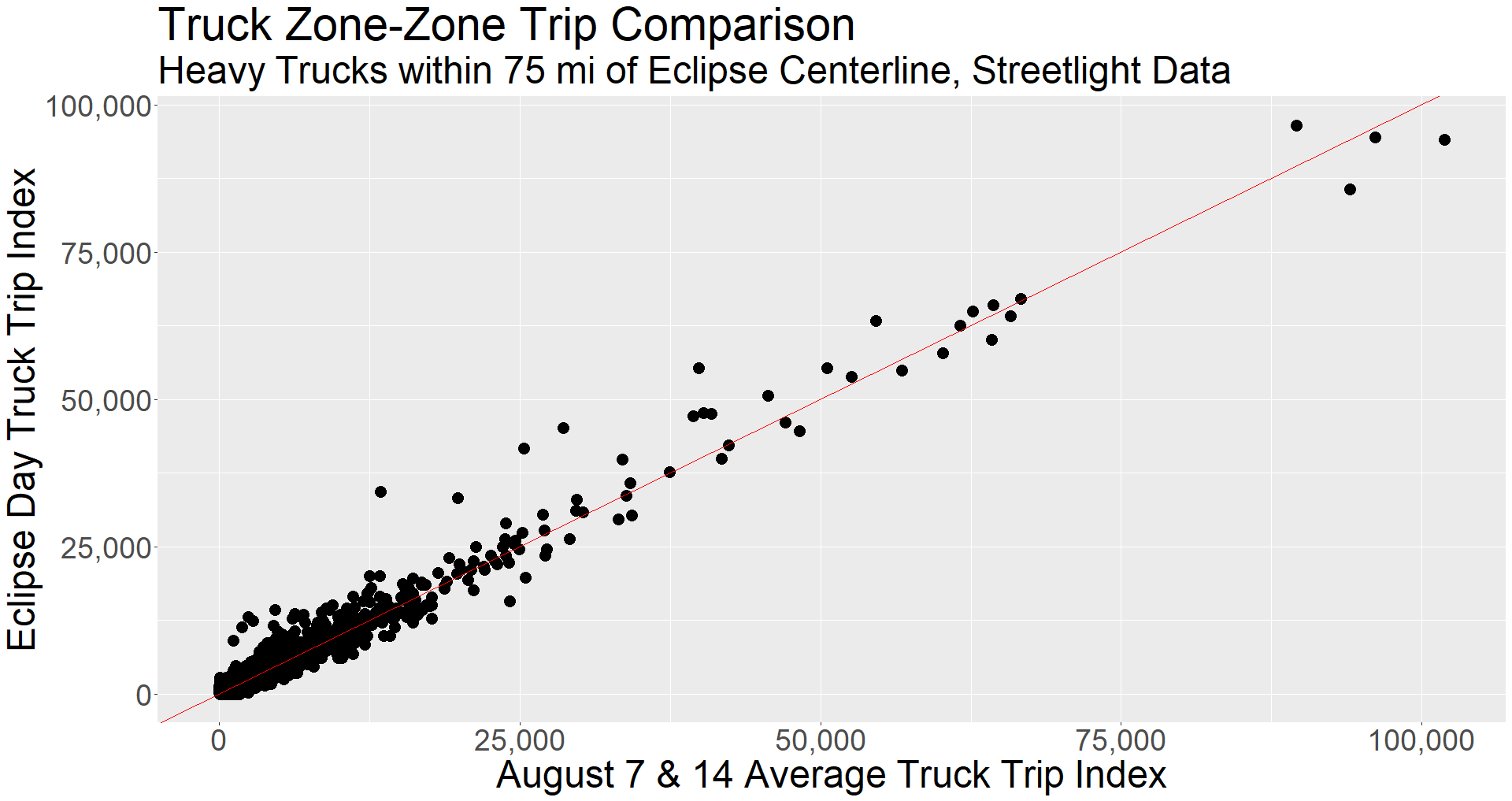 Streetlight
Truck Trips by Hour
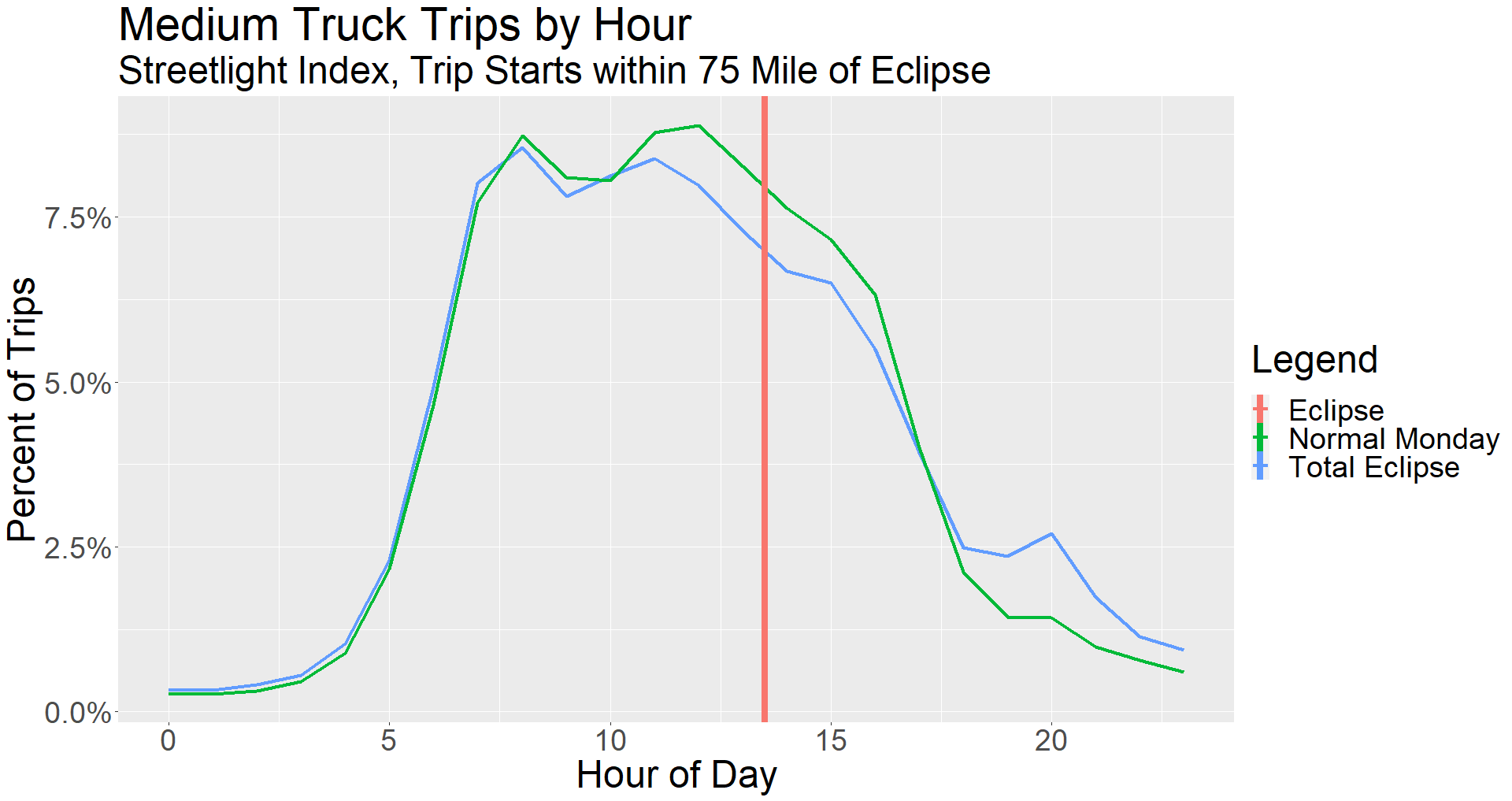 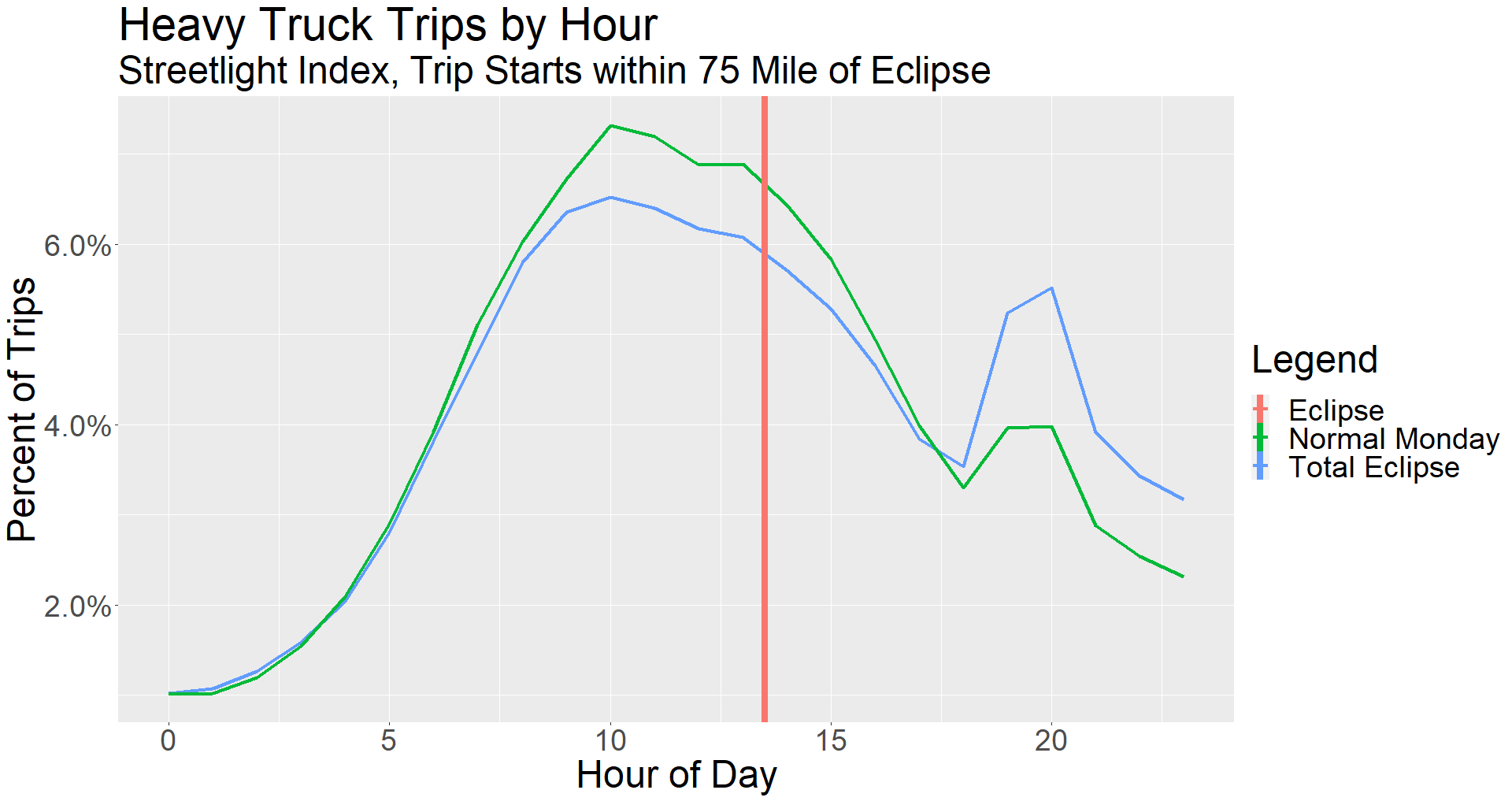 Streetlight
Model Comparison
Three Models to Compare
Kentucky Statewide Model
Tennessee Statewide Model
National Passenger Long Distance Model
Not the same – models long distance trips, not all trips
Model Comparison Criteria
Base Year
Roadway Detail – CL miles in model
Zonal Detail – Average Zone Sizes
Expansion Requirements – Links with Counts
Goodness of fit starting point – %RMSE

The point of this: what model to start with for expansion?
Centerline Miles in Model
Zonal Detail in Model
Expansion and Evaluation
Traffic Counts
I-65 South of Bowling Green
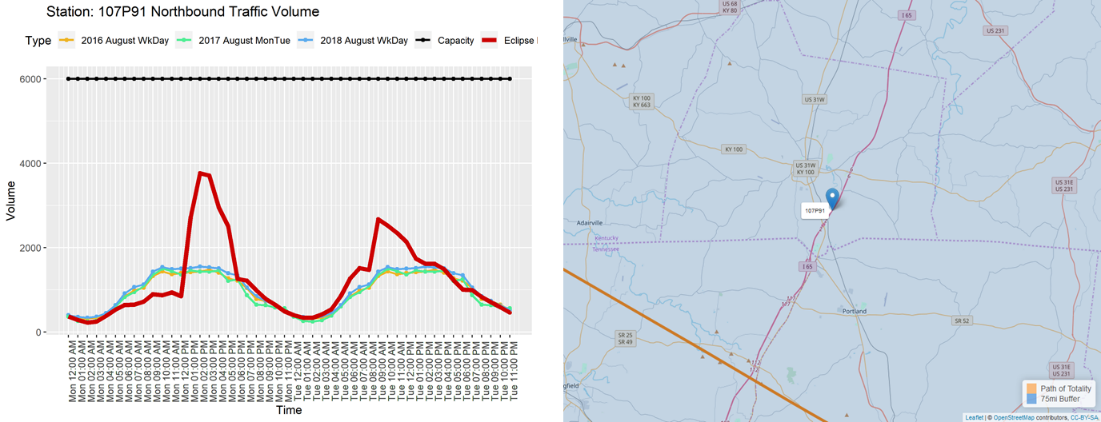 I-71 West of Carrollton
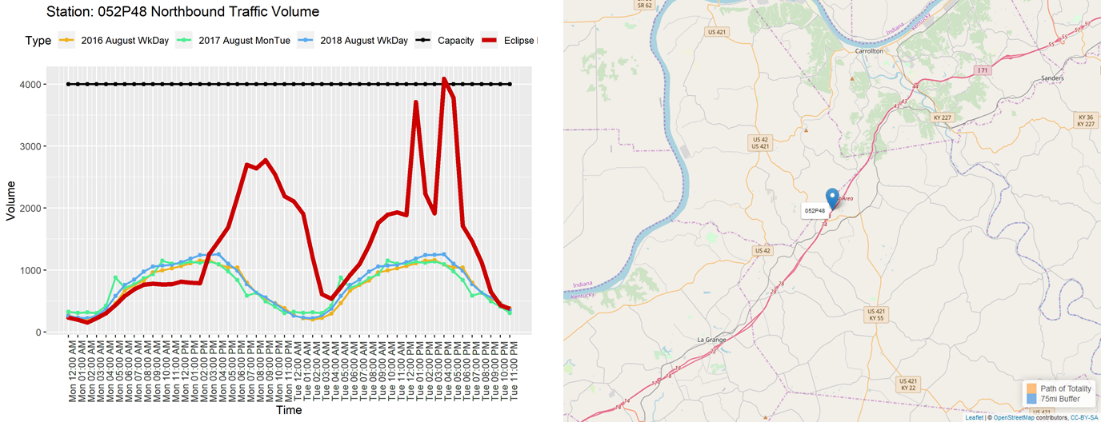 I-65 at Bowling Green Class Difference
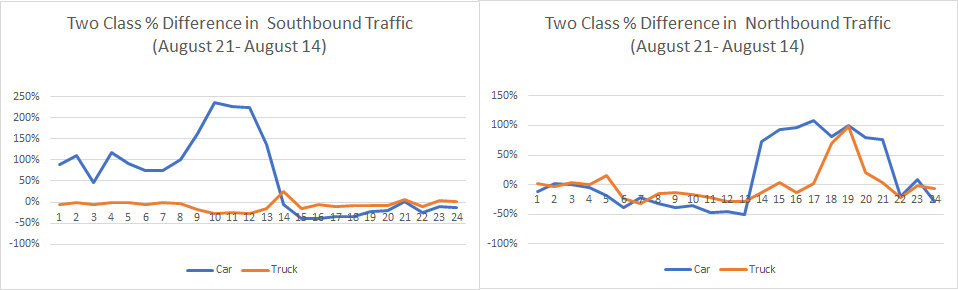 Andrew Rohne
Senior Consultant
Andrew.Rohne@rsginc.com